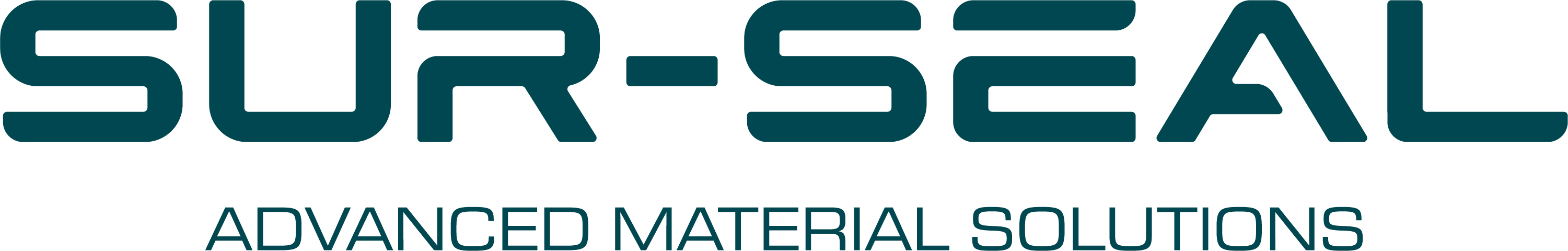 Environmental Management System ISO14001
Sur-Seal is committed to environmental stewardship and sustainability. We are currently pursuing certification for our environmental management system based on the ISO 14001 standard. We anticipate the certification in Charlotte will be complete in June 2025.
ENVIRONMENTAL POLICY
We are dedicated to developing our people and providing them with the resources needed to fulfill all environmental compliance obligations and achieve our commitment to the protection of the environment, including prevention of pollution and appropriate recycling. We have a framework for setting environmental objectives and we will continually improve our environmental processes as we strive to meet all requirements of ISO 14001:2015.
Sur-Seal determined the following elements of our business could have a significant impact on the environment, these are referred to as our significant environmental aspects.